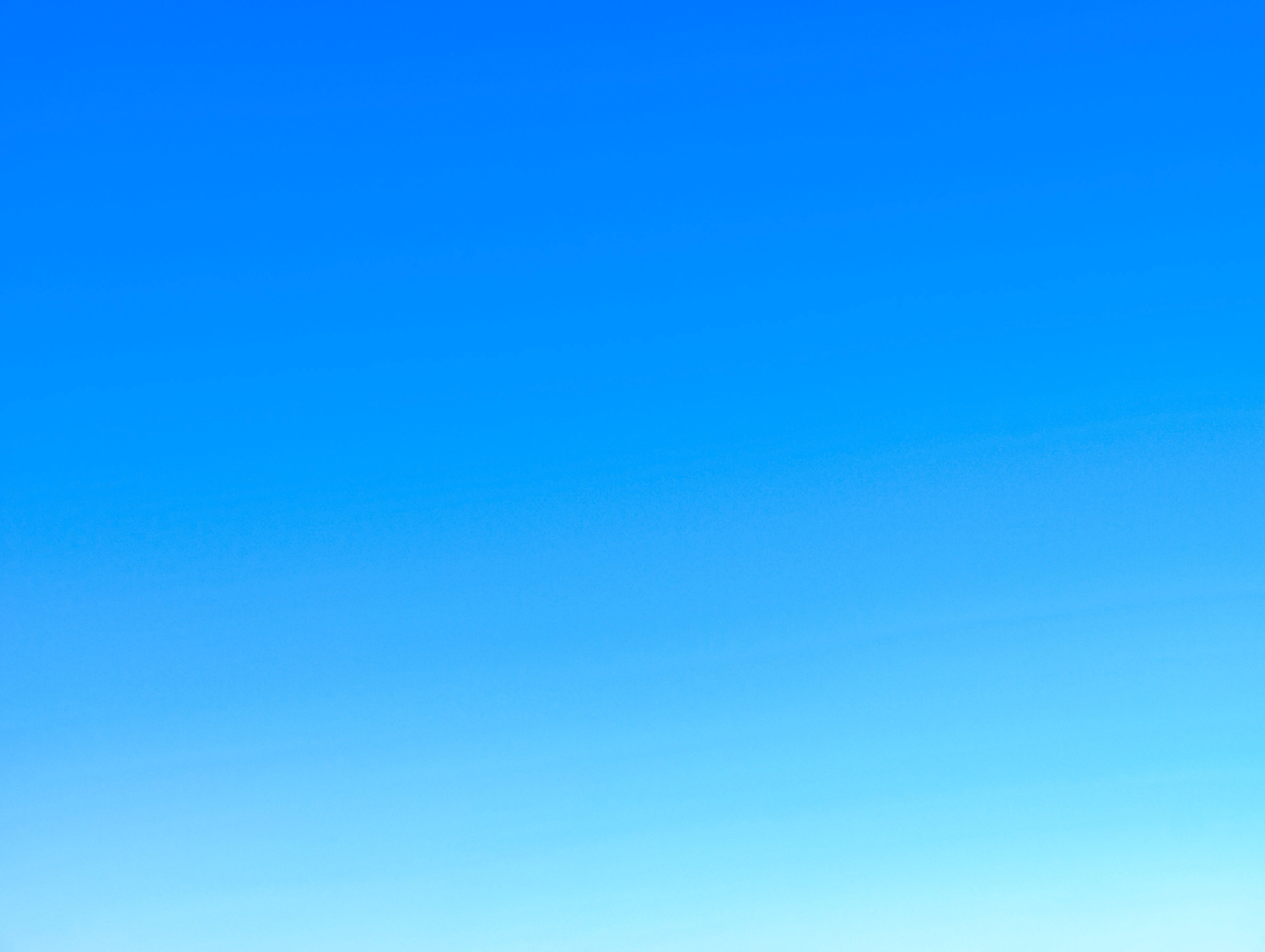 Чек-листы для родителей и педагогов
Психологическая акция:
«Антистресс!»
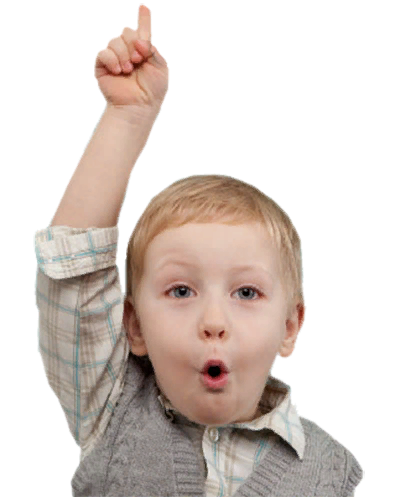 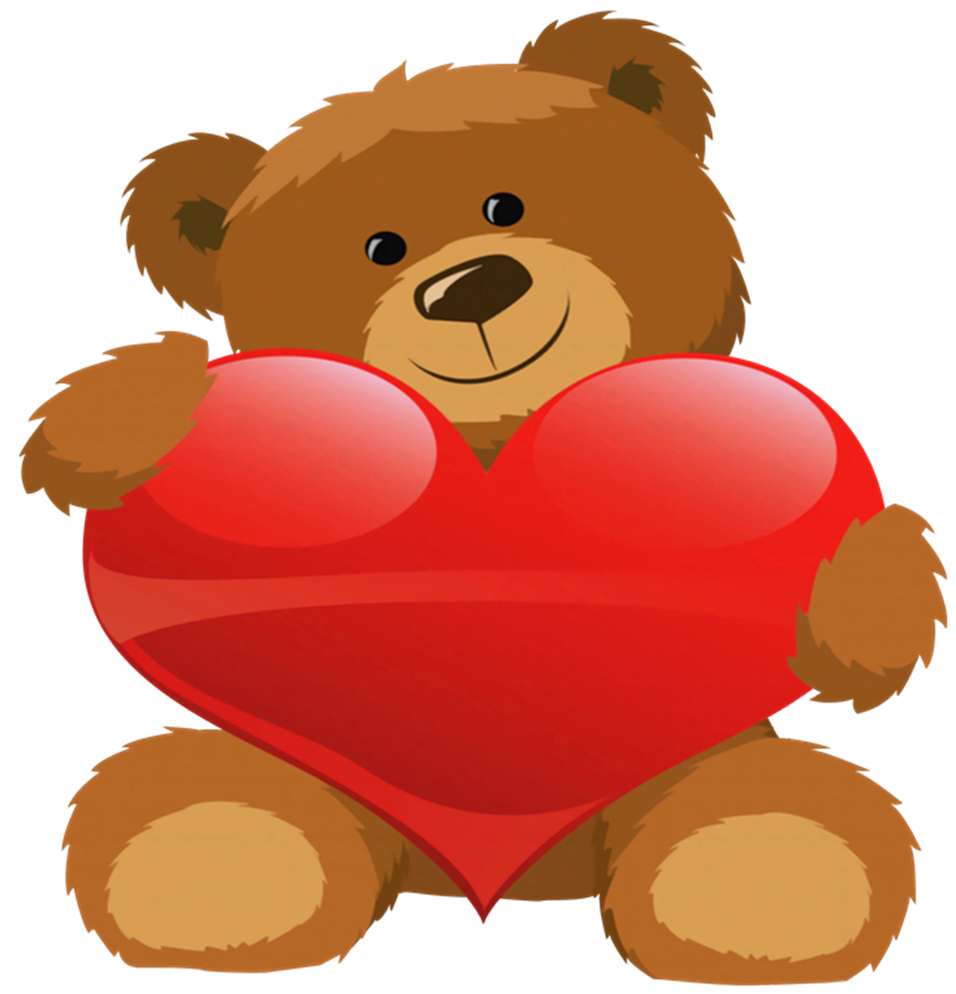 Презентацию подготовила:
педагог-психолог
Цурло Е.А.
Чек-лис для родителей и педагогов 
Три «да» и три «нет», чтобы снижать стресс дошкольников
   Три «да»
Ежедневно давайте ребёнку не меньше часа на спонтанную игру, во время которой он может свободно двигаться, шуметь и не заботиться о порядке. Дети сбрасывают стресс в живой игре.
Следите за режимом и питанием. Нужен достаточный сон, обязательные прогулки на воздухе и богатая витаминами пища.
Выражайте любовь и поддержку, хотя бы кратко: крепкие объятия, одобрительная фраза.

   Три «нет»
Нельзя блокировать потребность в движении и игре.
Нельзя наказывать и критиковать ребёнка за утомляемость и капризность. Это не его злая воля, а симптом стрессового состояния.
Нельзя увеличивать нагрузку на интеллектуальную и волевую сферу: предлагать новые развивающие занятия, новые требования. Сначала ребёнок должен полноценно восстановиться.
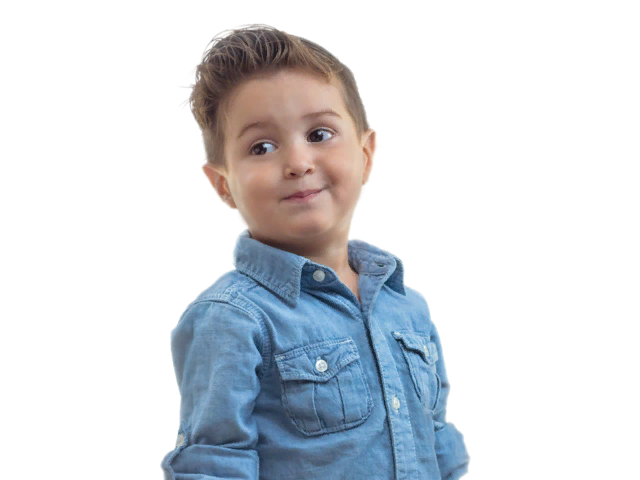 Чек-лис для педагогов
Три «да» и три «нет», чтобы снижать стресс педагогов

Три «да»
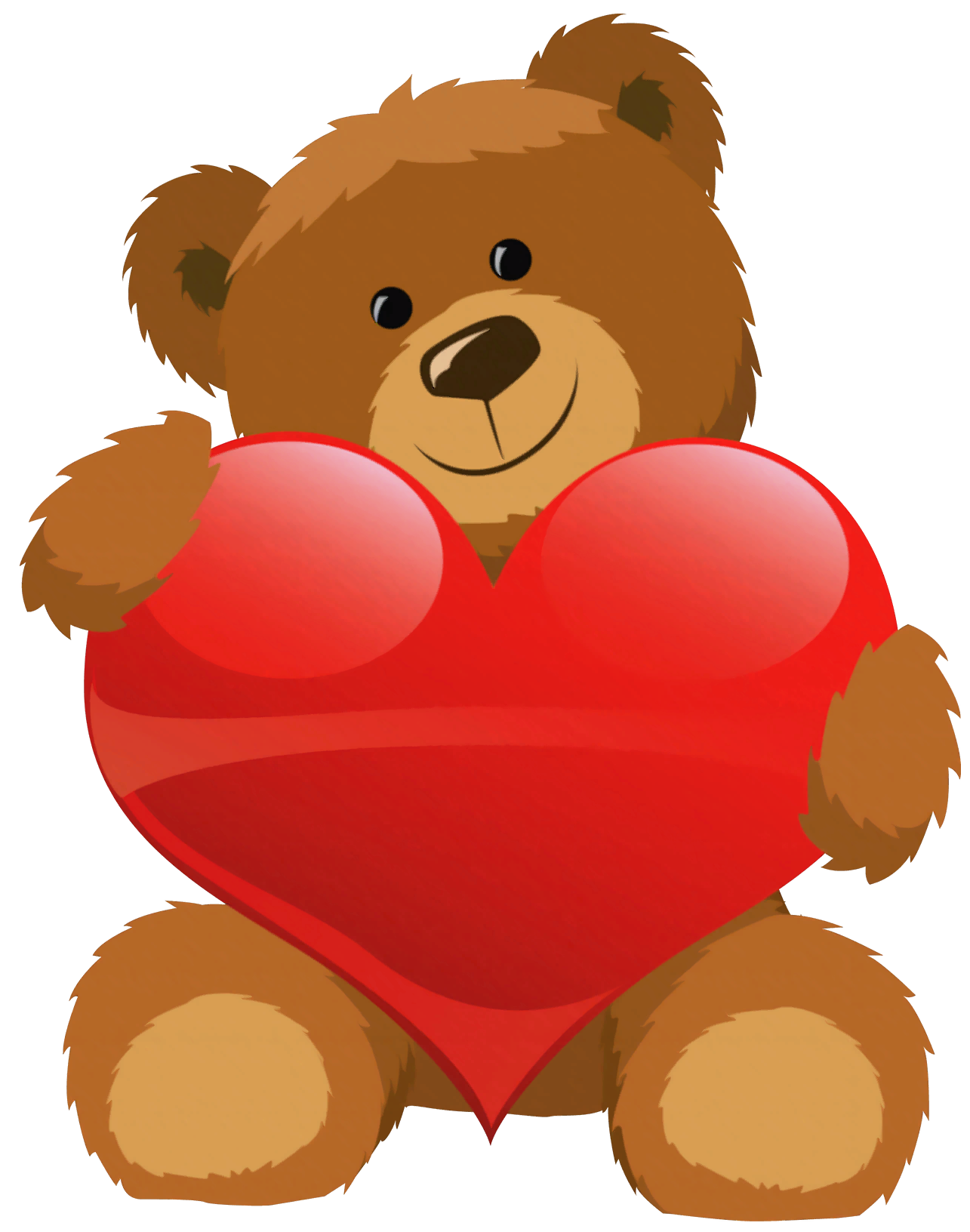 Отдыхайте ежедневно. Давайте себе передышки, когда ощутили усталость. Две минуты посидеть и помолчать-это тоже передышка.
Вспомните своё хобби. Займитесь любимым делом, которое не связано с работой. Не меньше получаса в день делайте то, от чего чувствуете себя более отдохнувшей и счастливой.
Замедлитесь. Например, медленно пройдитесь по дороге, медленно выпейте чаю, медленно умойтесь, медленно выберите что-то вкусное в магазине.
Замедление успокаивает, восстанавливает ресурс

 три «нет»
Не игнорируйте усталость и утомление.
Не принимайте важные решения в стрессе, например, о семье, работе, деньгах, ремонте, поездках.
Не садитесь на диету, если у вас стресс.
Чек-лис для родителей
Три «да» и три «нет», чтобы снижать стресс родителей
Три «да»
Если что-то отдаёте, задайте вопрос, что хотите получить в замен. Скажите об этом.
Переключайтесь. Меняйте темп и вид деятельности. Устали от скорости и шума – дайте себе хотя бы пять минут покоя и замедления. Устали от монотонности – сделайте что-то, что давно не делали, пополните сенсорные и эмоциональные впечатления. 
Дайте себе и ребёнку неприкосновенное время и пространство. Это нужно делать ежедневно хотя бы на 20-30 минут.
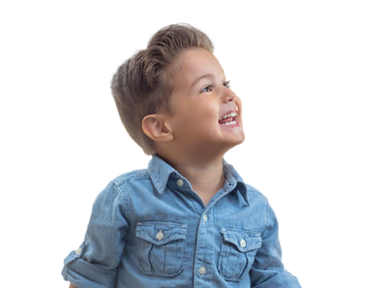 три «нет»
Не имитируйте благополучное состояние, если вам плохо.
Не ждите, что стресс пройдет сам. Стресс указывает на то, что вы где-то перестали слушать себя.
Откажитесь от стимуляторов – кофе, энергетиков. Музыки в наушниках. Они маскируют стресс, но не снижают его. Побудьте в тишине, поспите подольше.
Чек-лис для родителей  
Способы снизить стресс, которые помогут и родителю и ребенку

Устроить себе хотя бы один полный день отдыха.
Побыть на природе без срочных задач и шума.
Заняться молчаливым творчеством: рисовать спонтанно, раскрашивать ватным диском, который смочен в краске, или огромной кистью, выкладывать простой узор из камней, бусин, копаться в кинетическом песке и т.п. 
Рассказать о своей усталости, быть услышанным, получить сочувствие.
Пойти на сеанс массажа, получить поглаживания, походить по массажному коврику.
Устроить молчаливый прием пищи без спешки.
Полистать фотоальбом, который хранит приятные воспоминания.
Посмотреть «ляльские» вещи ребёнка.
Благодарить и обнимать друг друга.
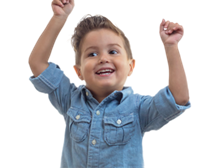 Источники:
https://catherineasquithgallery.com/golubye-fony/3805-fon-goluboe-nebo-cvet-213-foto.html
https://clipart-best.com/ru/
Справочник педагога-психолога № 2, февраль 2022 г.
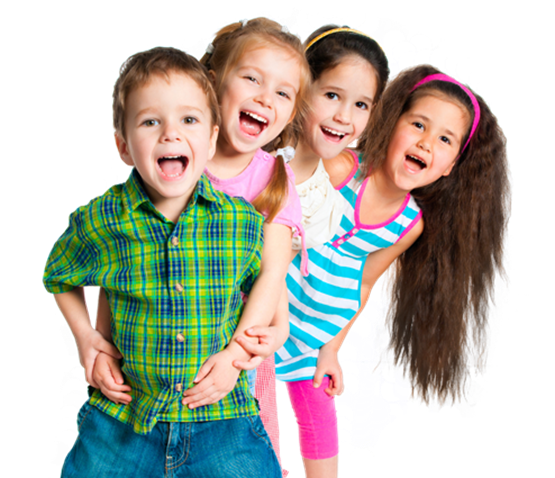